Aloeאלואהצמח מרפאכתבהחיה סלור טלמוןwww.aloe-vera.co.il
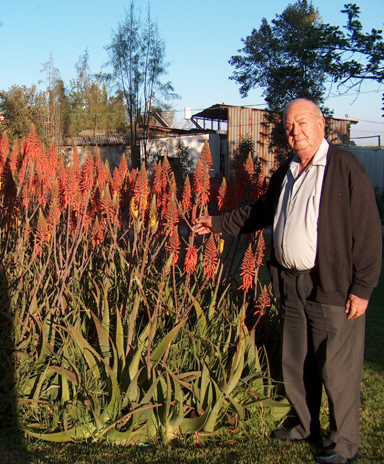 Aloe-Vera
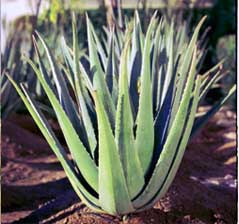 Aloe
Aloe-Vera (אלואה וורה) ו- Aloe-Arborescens         (אלואה ארבורסנס) הינם שניים מכ- 300 מיני אלואה. 

הם צמחים סוקולנטיים, הנפוצים באסיה, אפריקה ואזורים טרופיים אחרים בעולם, ונחשבים לבעלי סגולות רפואיות בתחומים רבים.
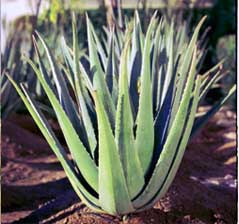 Aloe
הפרעות במערכת העיכול
  כיבים במערכת העיכול
   כוויות בעור
   פציעות בעור
   סוכרת 
   גידולים סרטניים
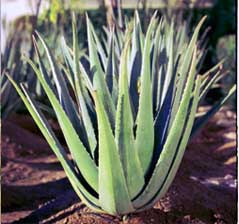 Aloe
לרכיבים שונים שמוצו מעלי הצמח, דוגמת פוליסכריד: Acemannan  (אצמנאן)                ו- Aloeride (אלואריד) נמצאה  השפעה על פעילות המערכת החיסונית,  in vivo                  ו- in vitro.



בנוסף, נמצא כי המיצוי משפיע על גידולים סרטניים, באמצעות שפעול המערכת החיסונית.
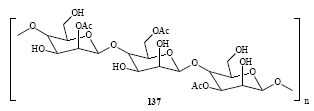 ACEMANNAN
Aloe
האלואה ידוע אף בעושרו במרכיבים בעלי מבנה של anthraquinone, כמו emodine (אמודין).


מיחסים לו תכונות אנטי גידוליות, השפעות במערכת העיכול והשפעה על שפעול ייצור אסטרוגן.
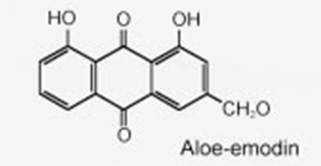 Aloe
טיפול ב-  sitosterol (ציטוסטרול), מרכיב אחר באלואה, בממברנה של עוברי אפרוחים, גרם להיווצרות פעילות אנגיוגנטית:

תהליך התפשטות של רשת הנימים, המשפר חילוף חומרים בין הדם לרקמה.
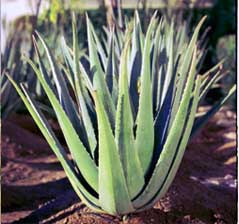 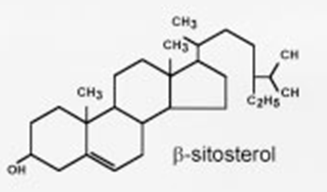 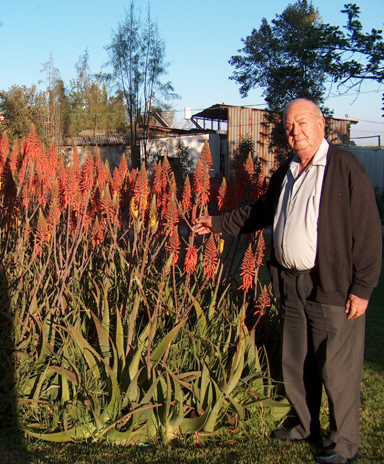 סיפורהאלואה